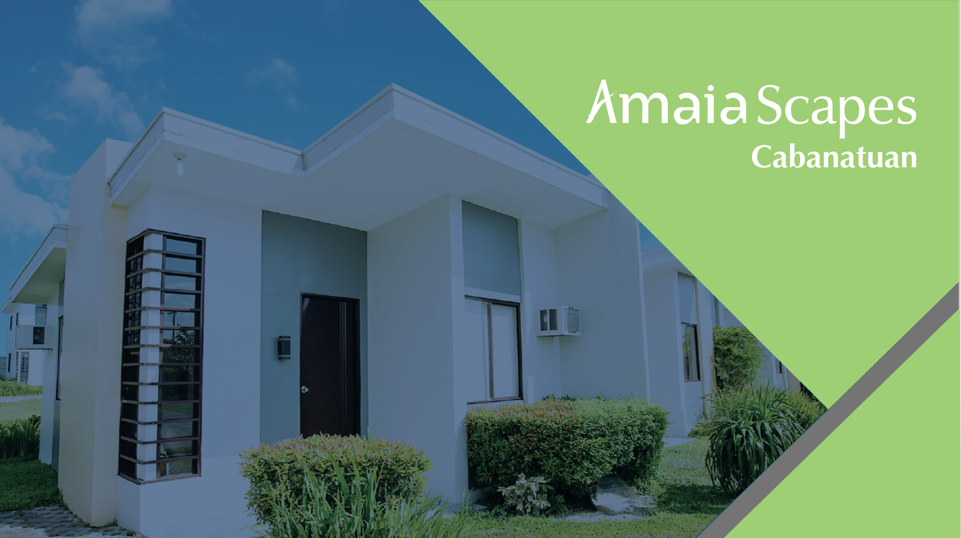 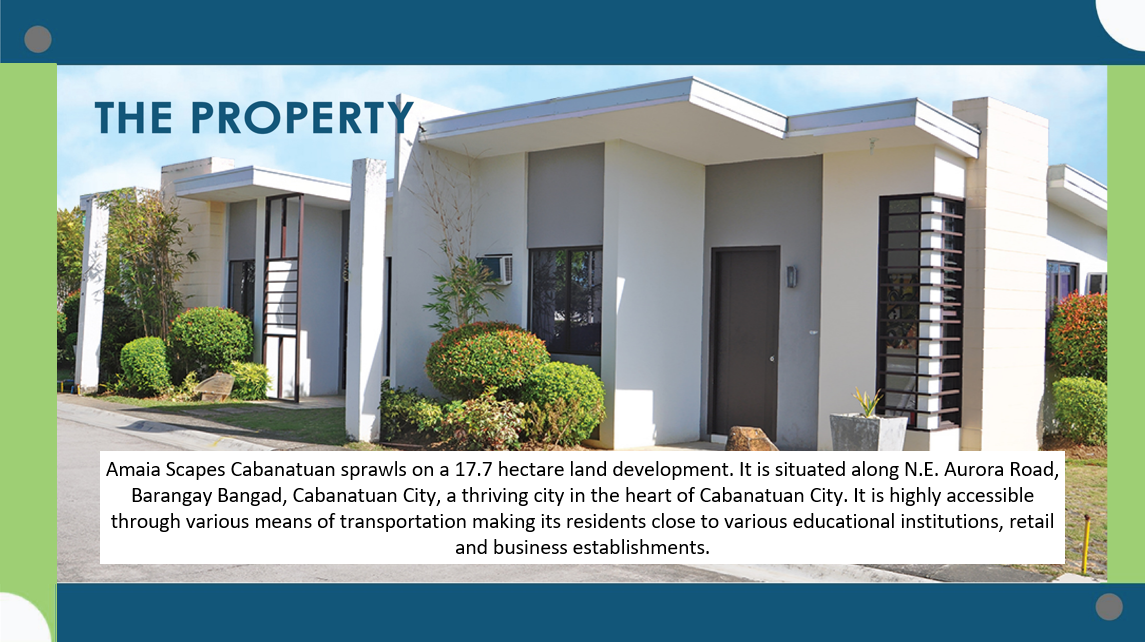 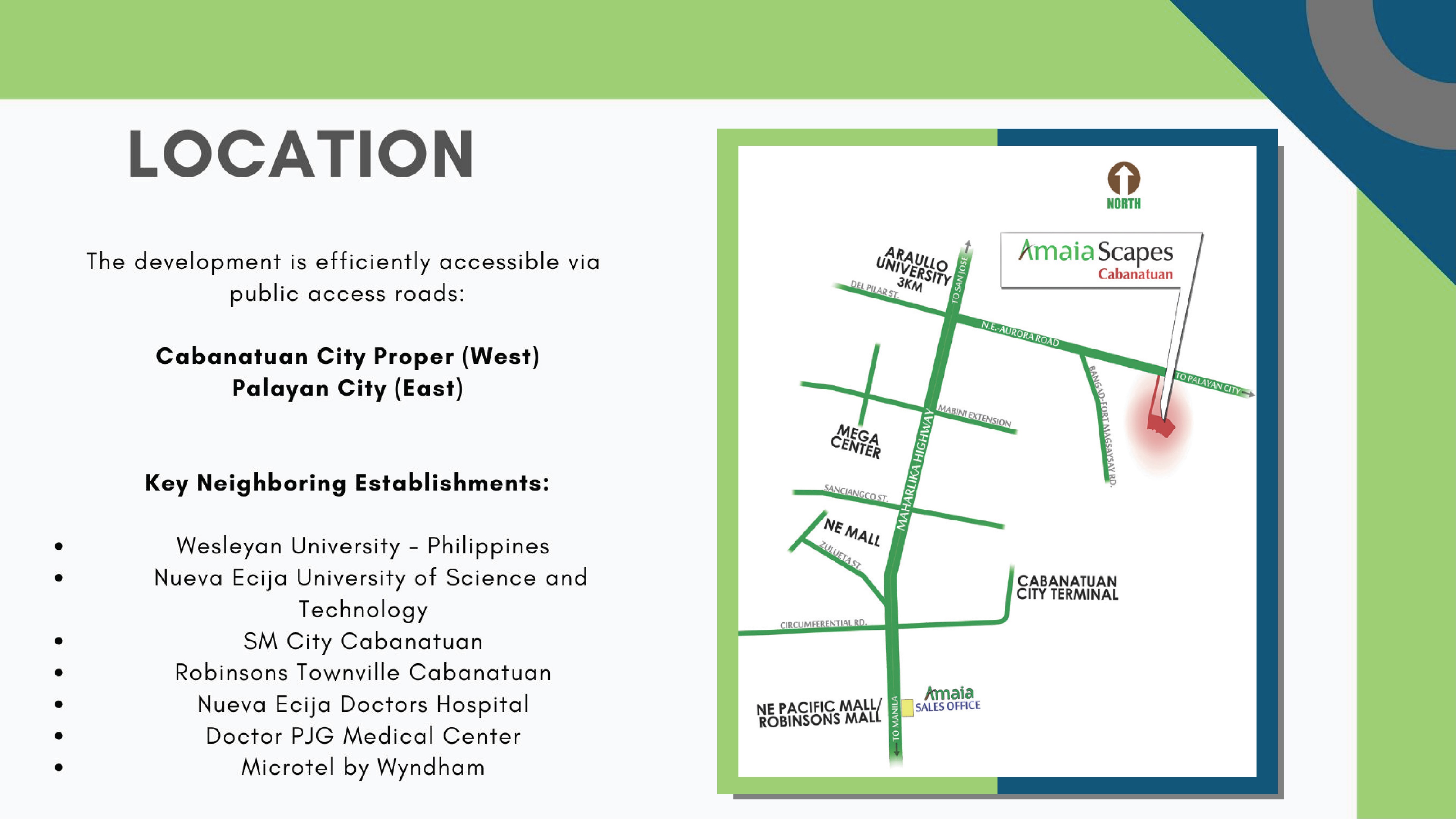 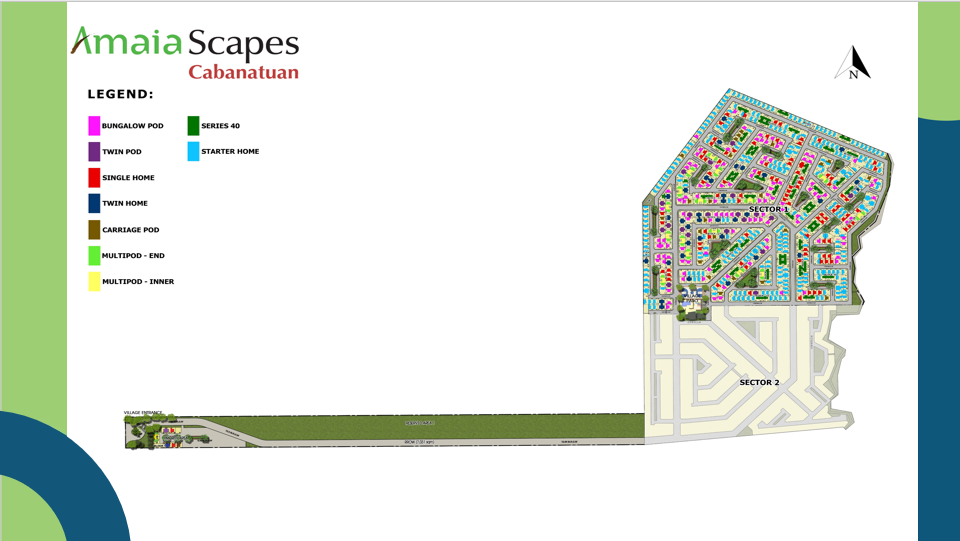 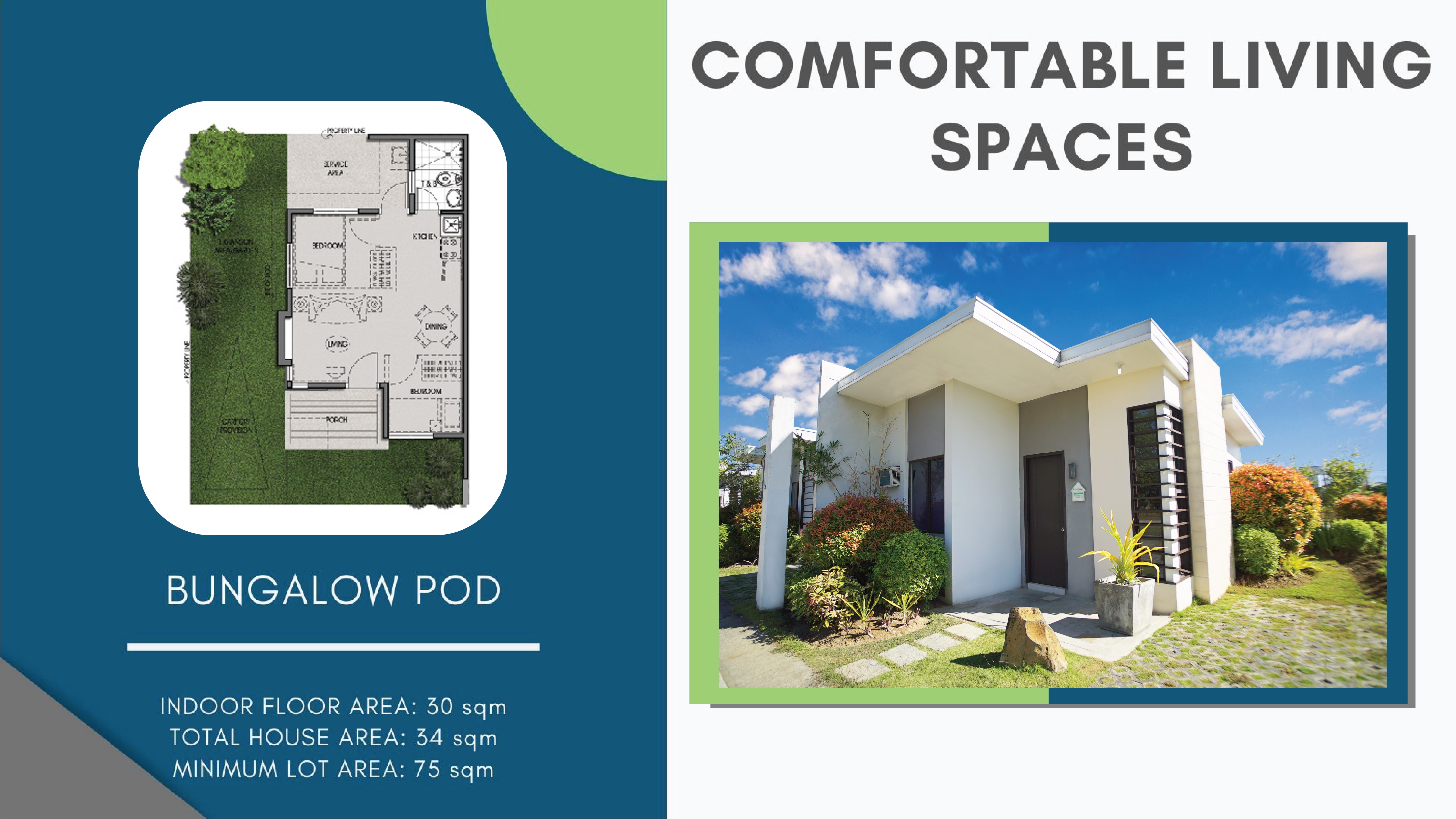 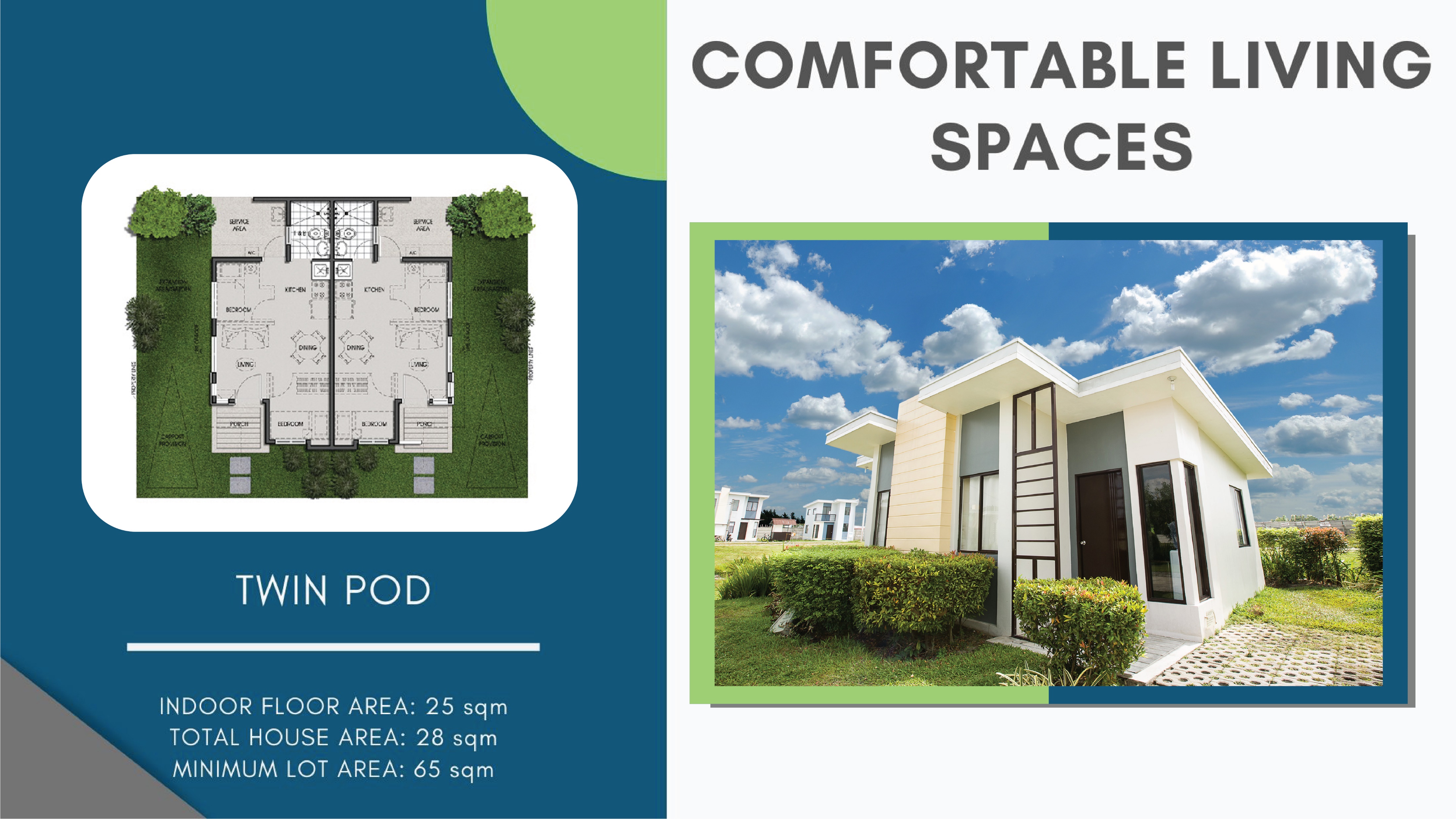 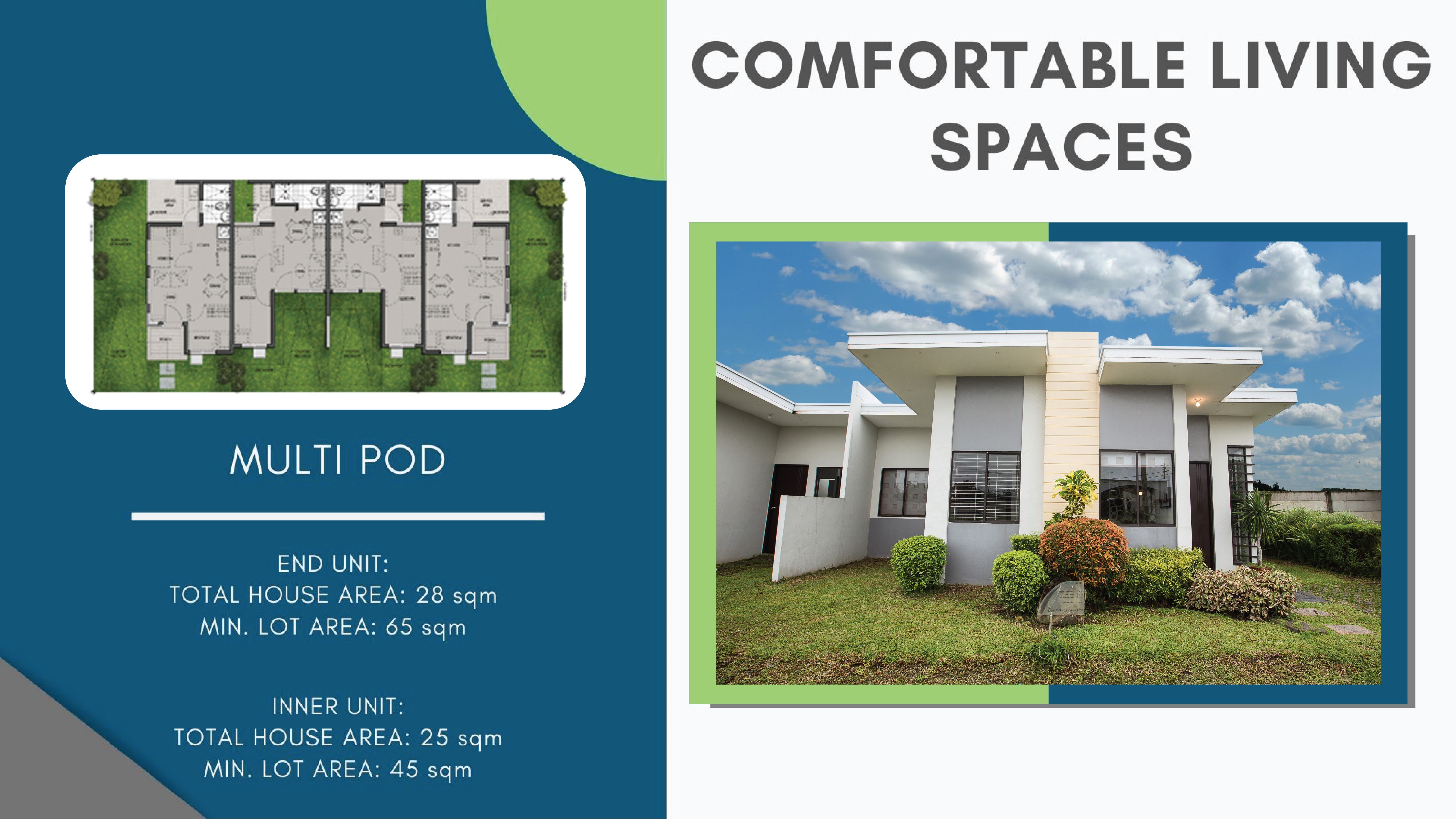 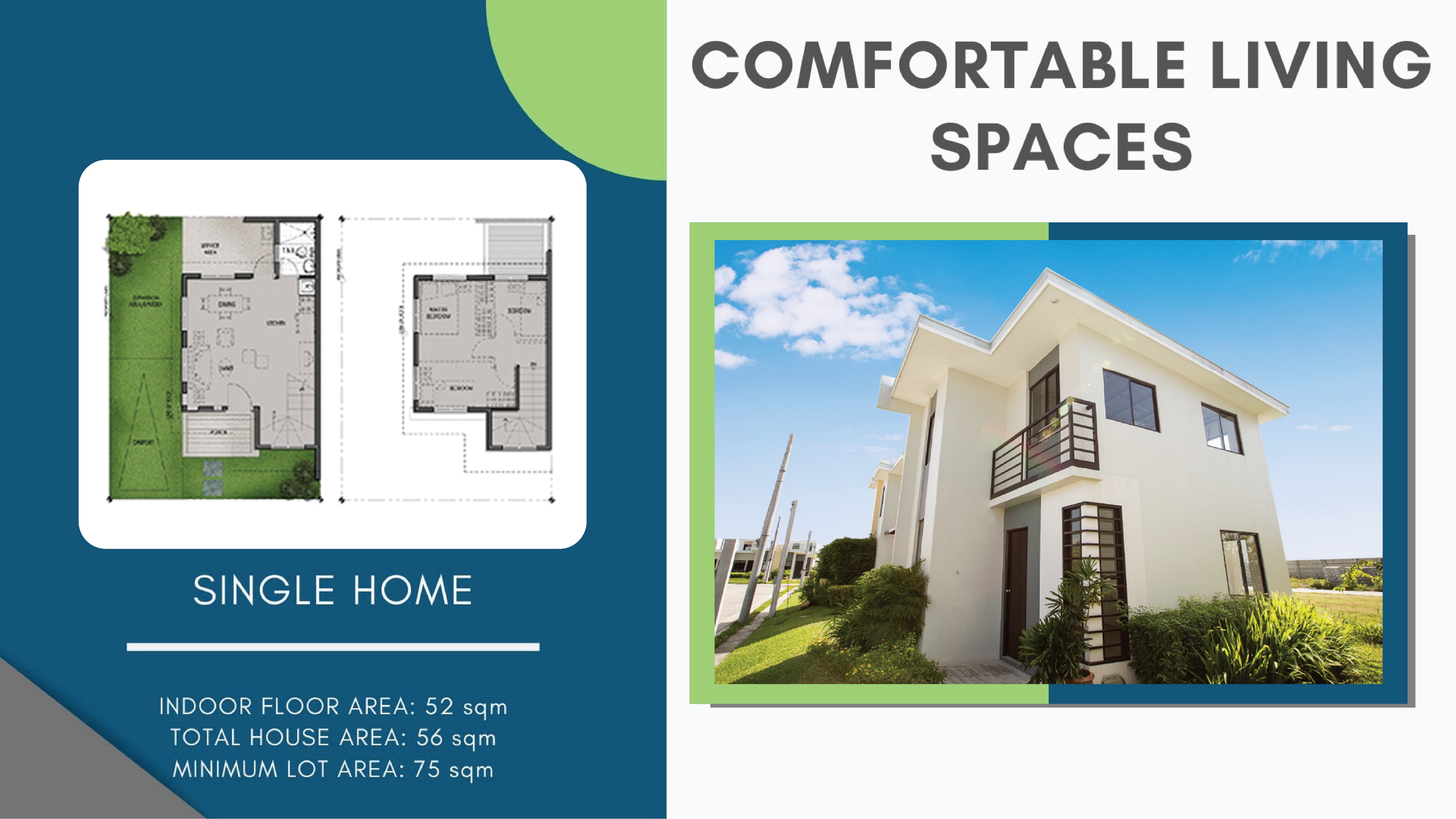 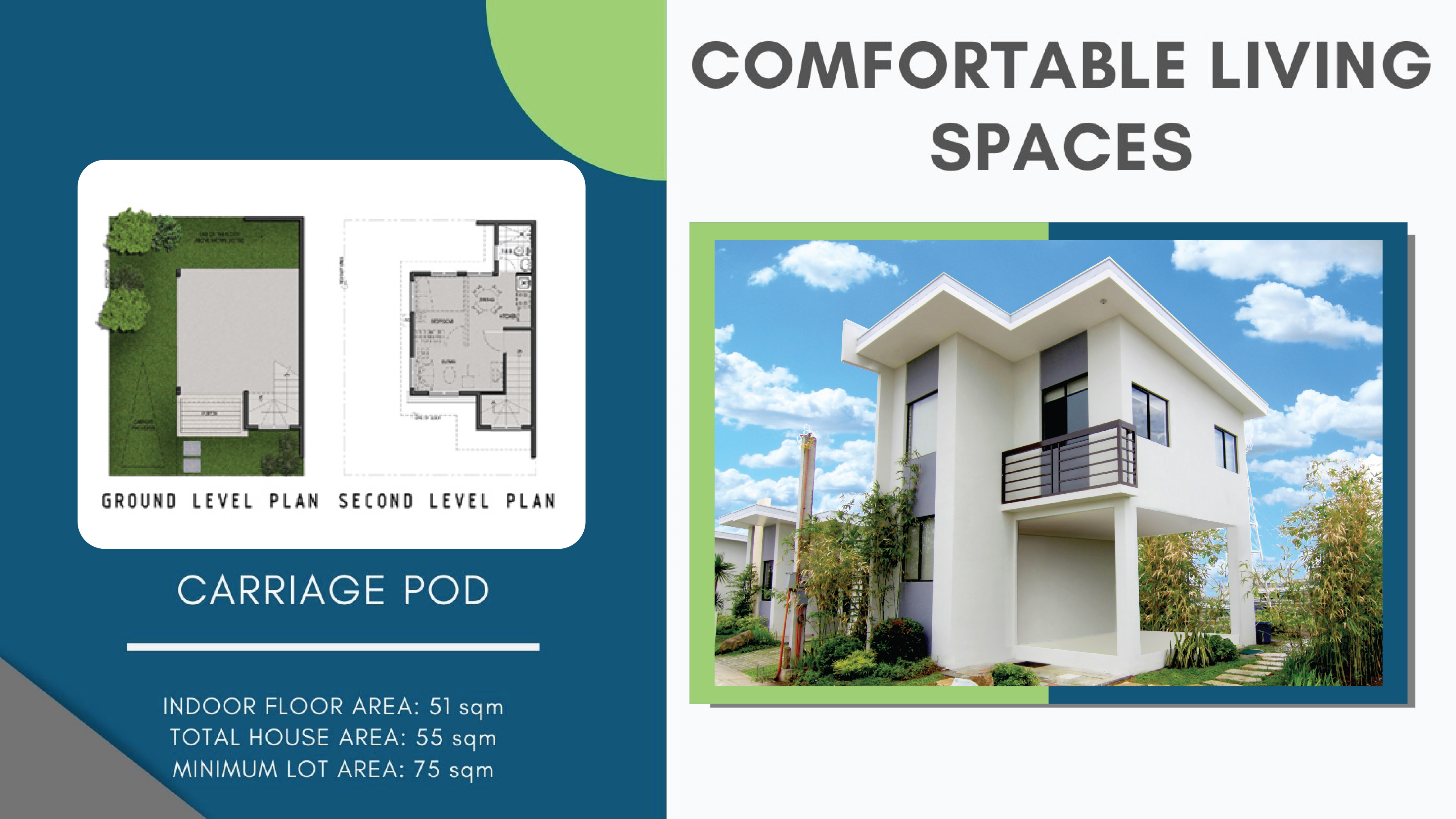 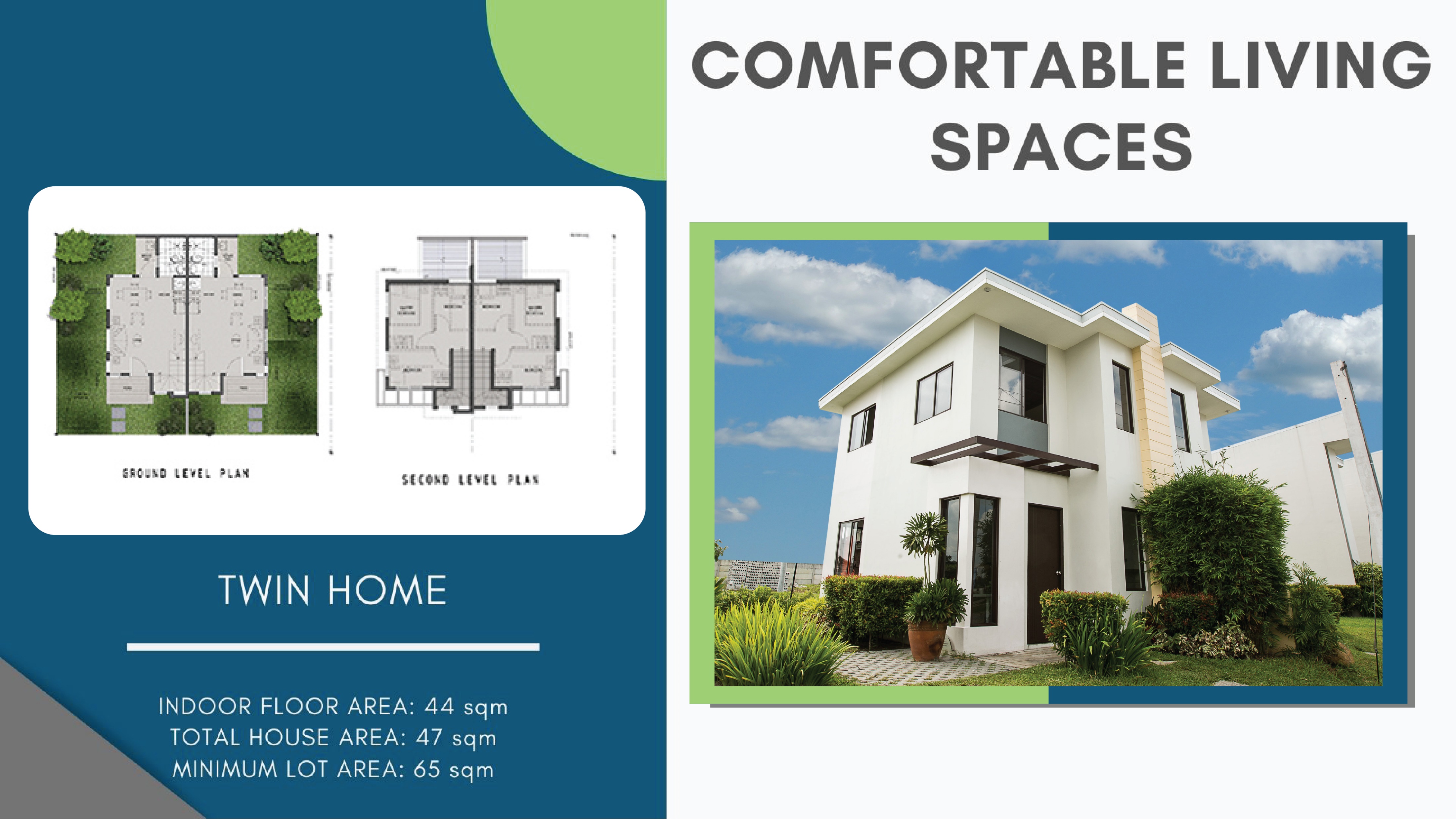 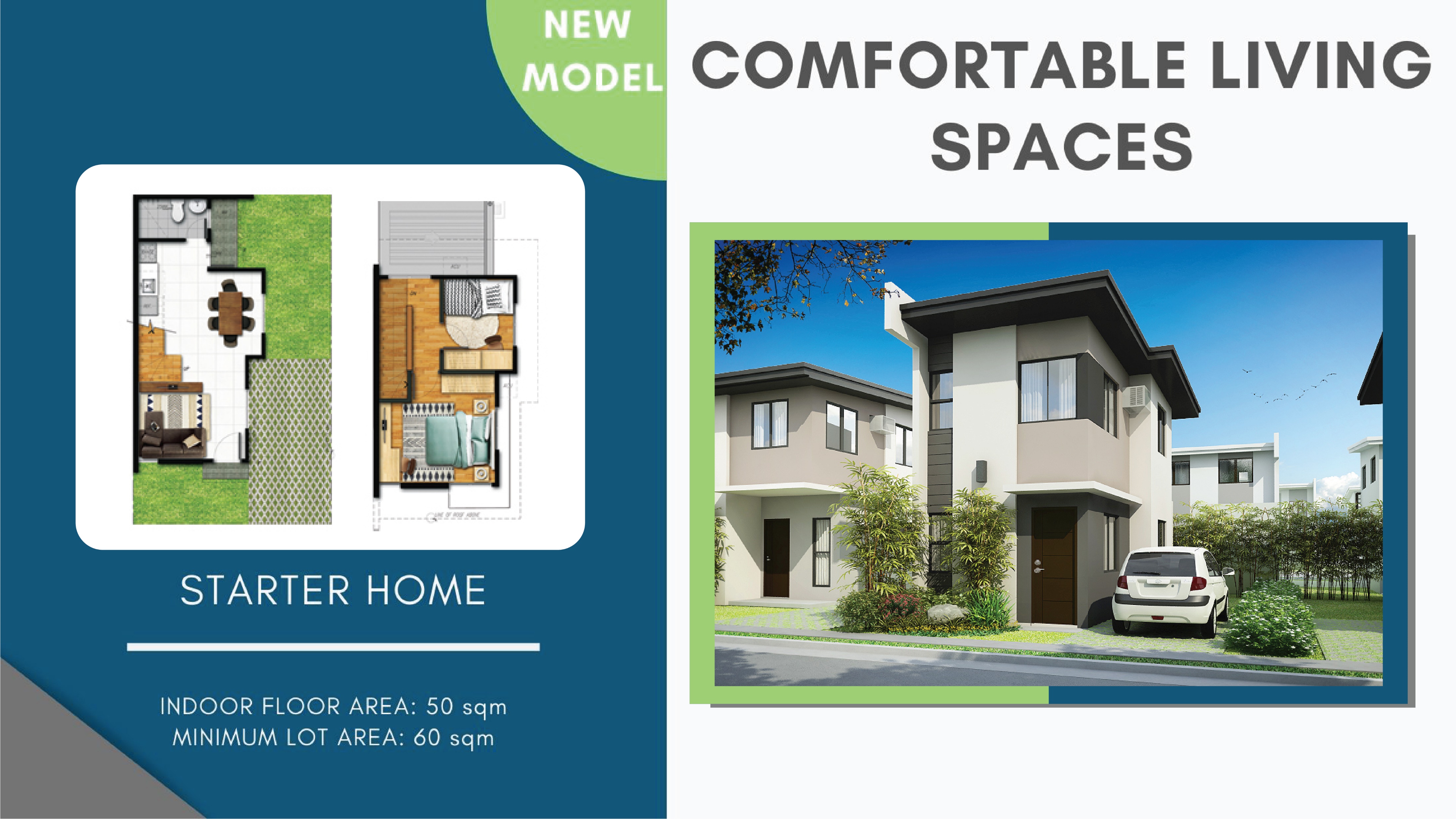 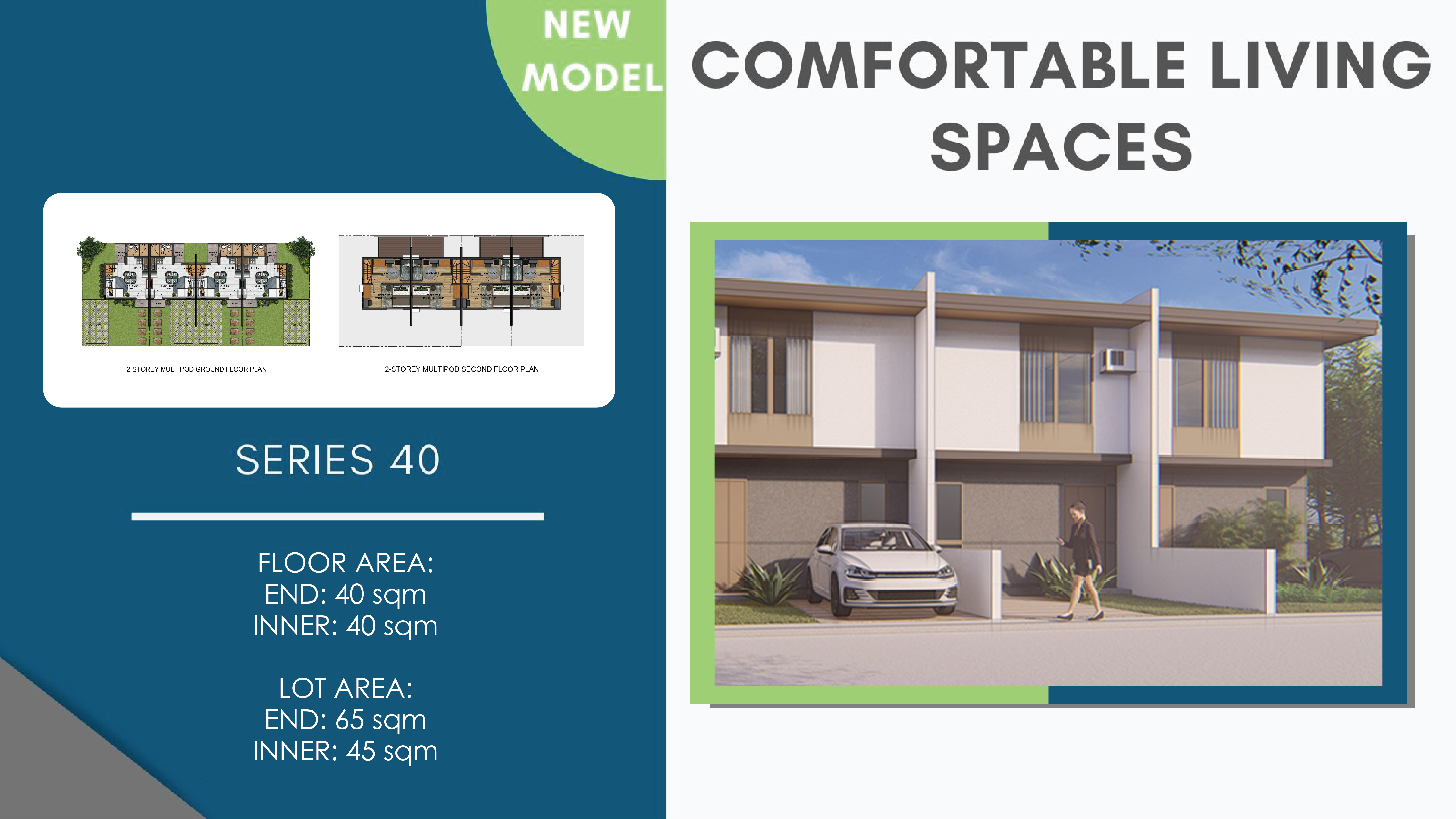 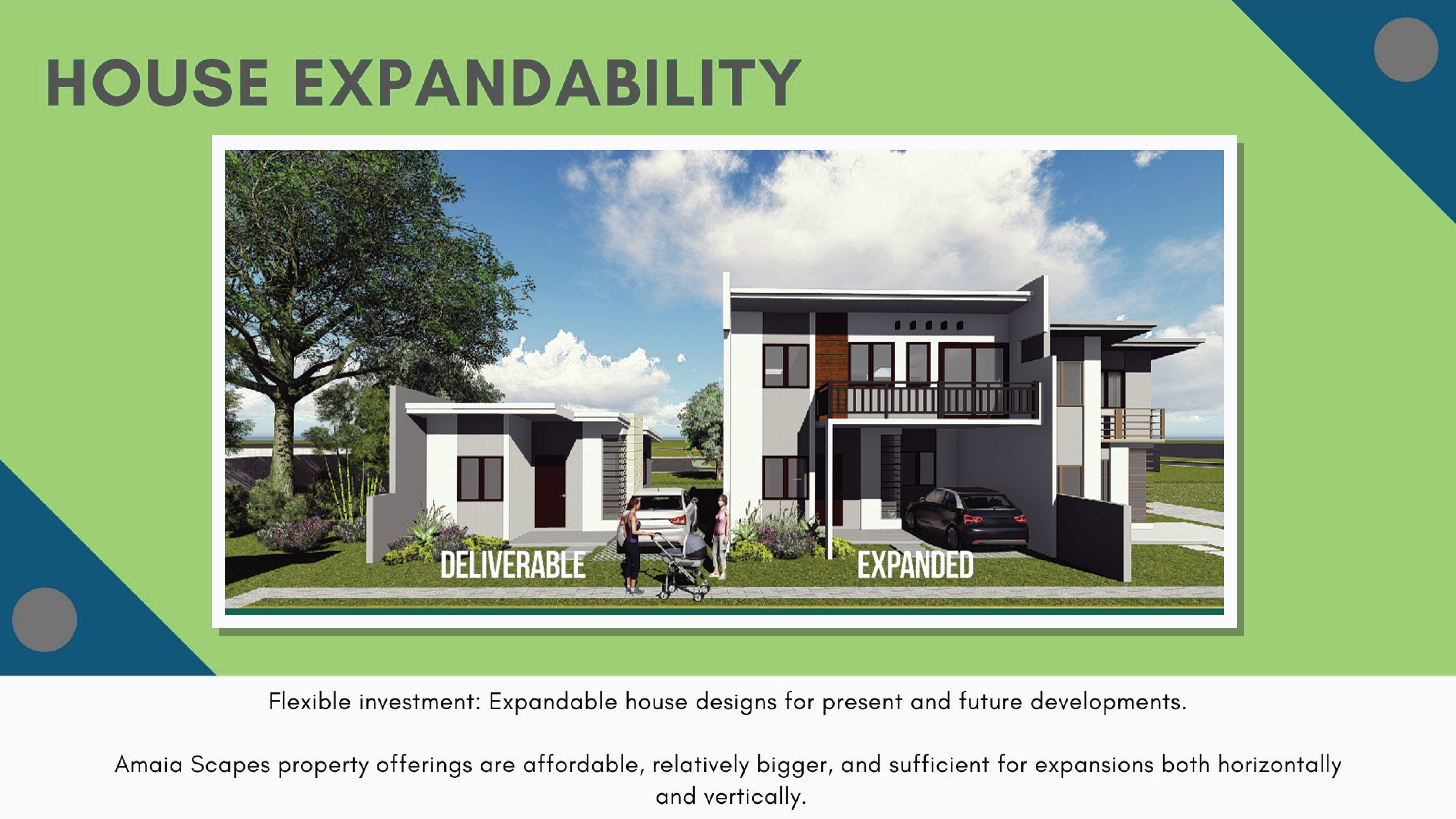 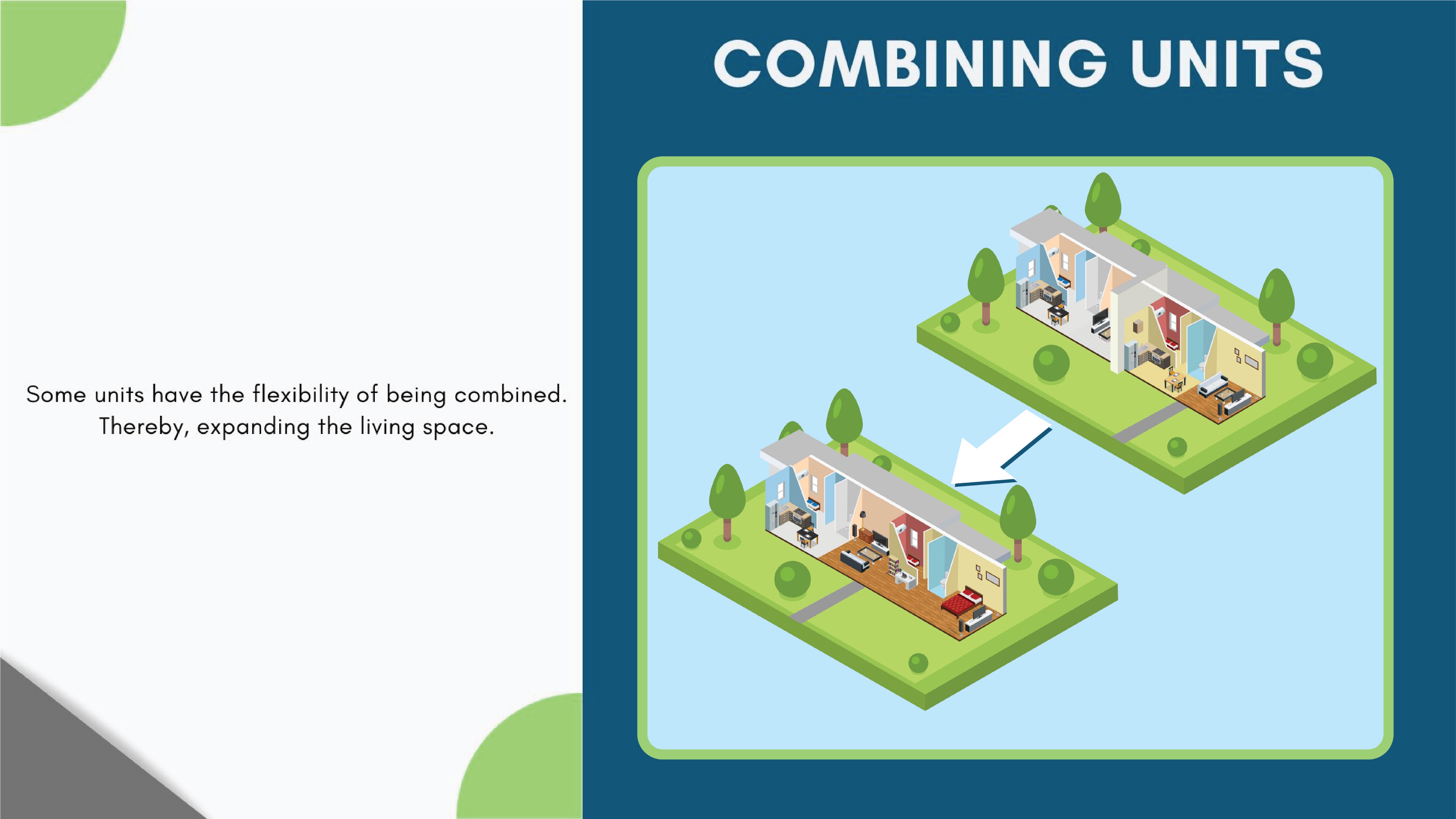 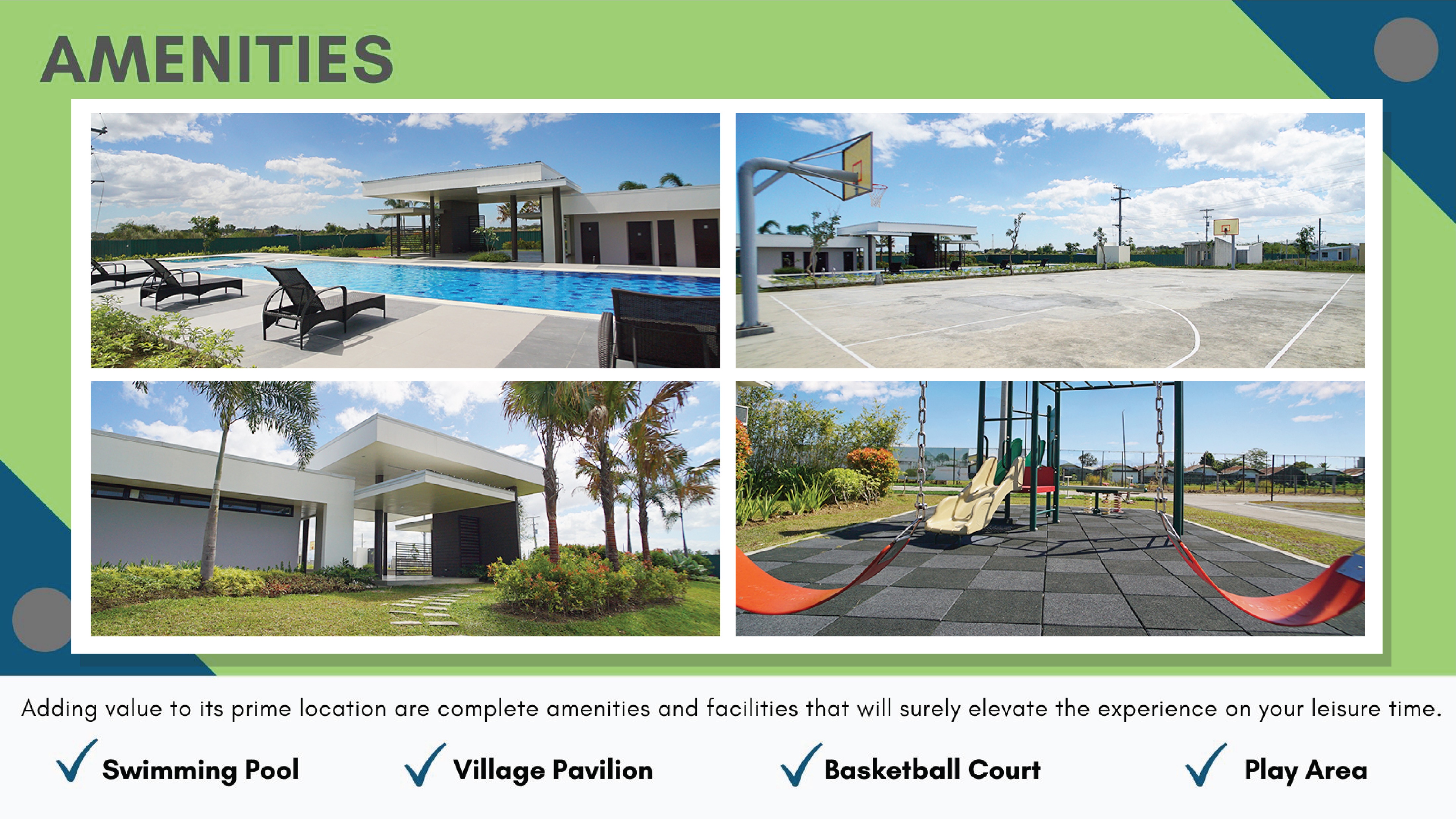 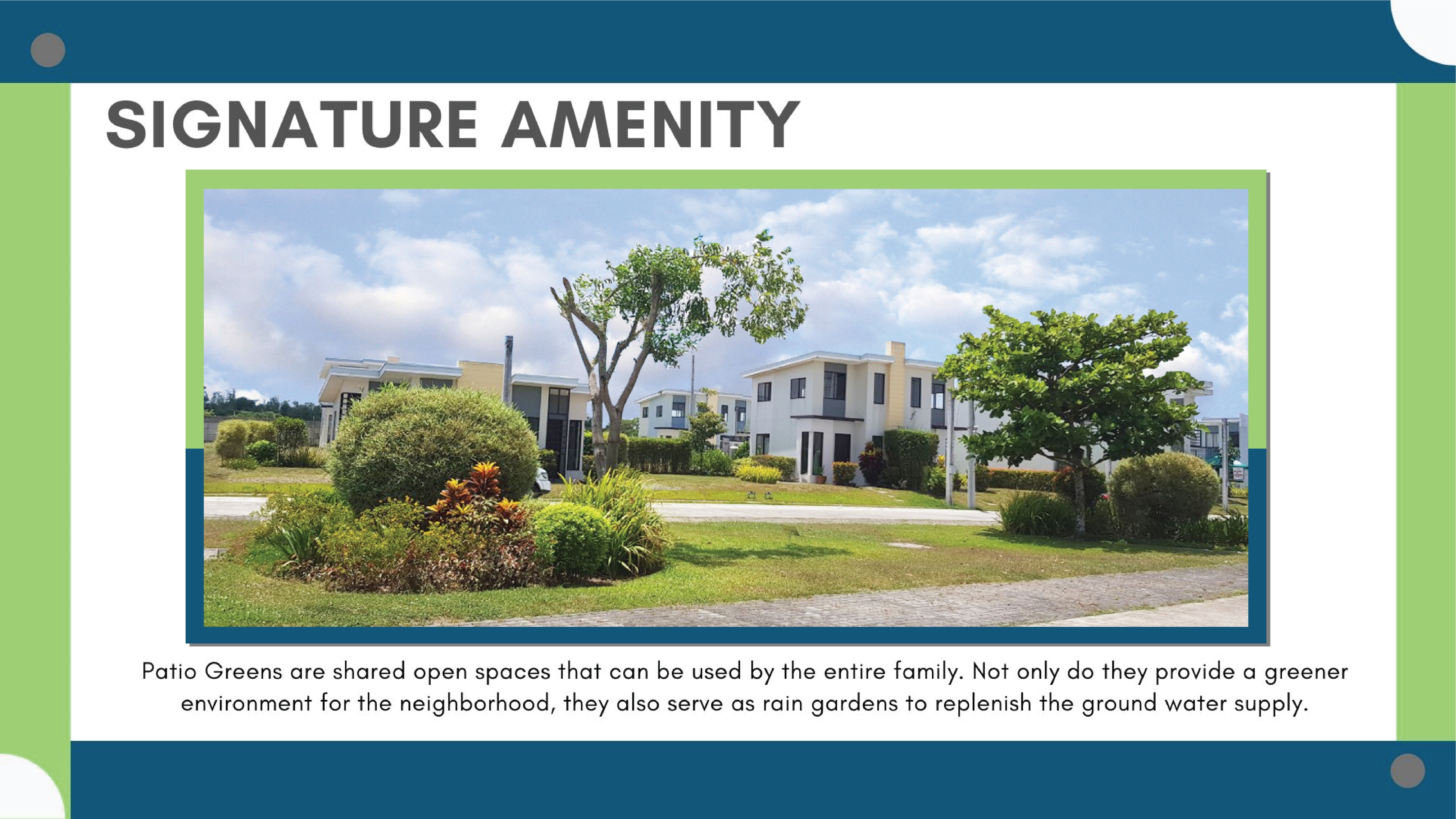 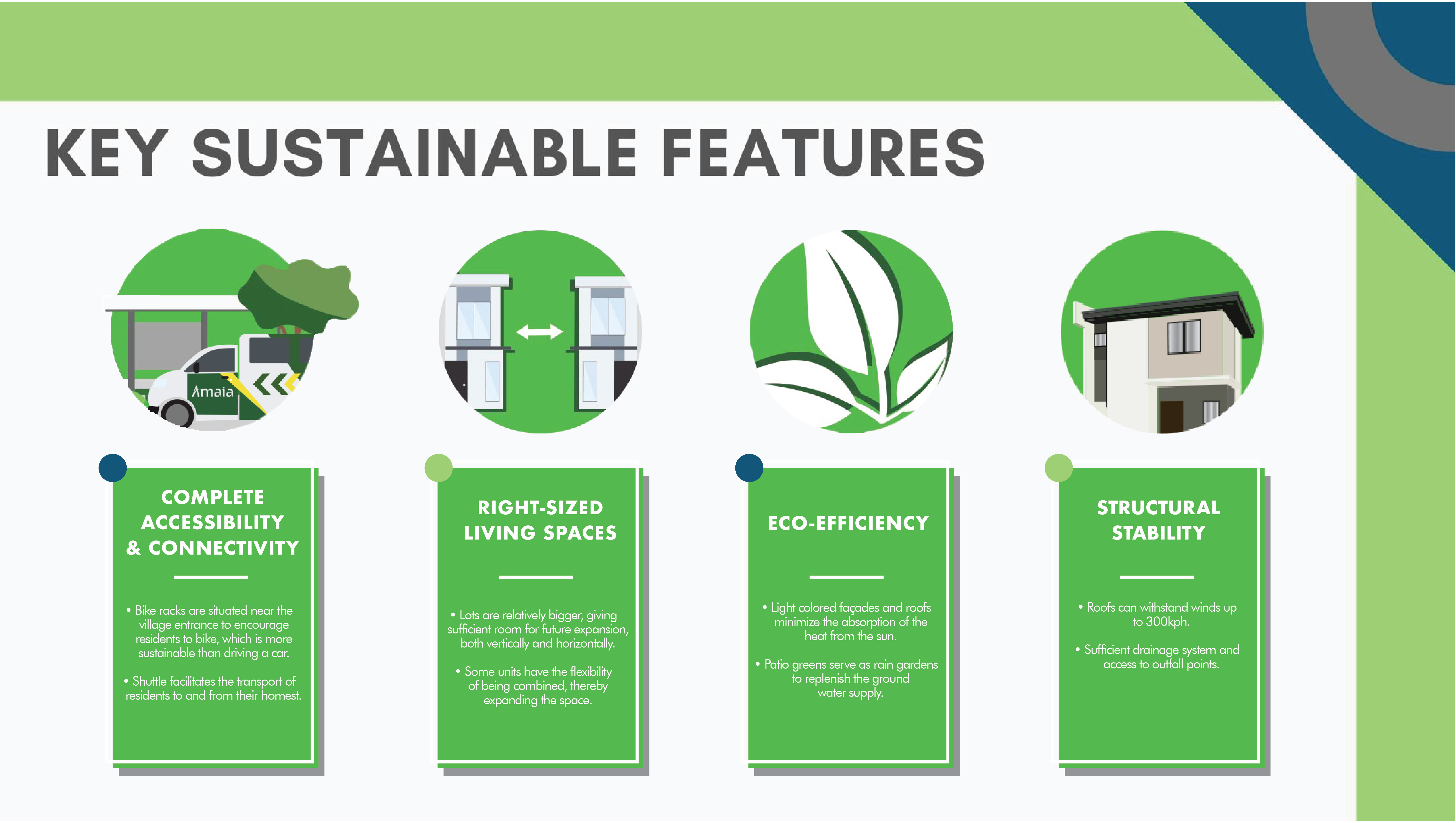 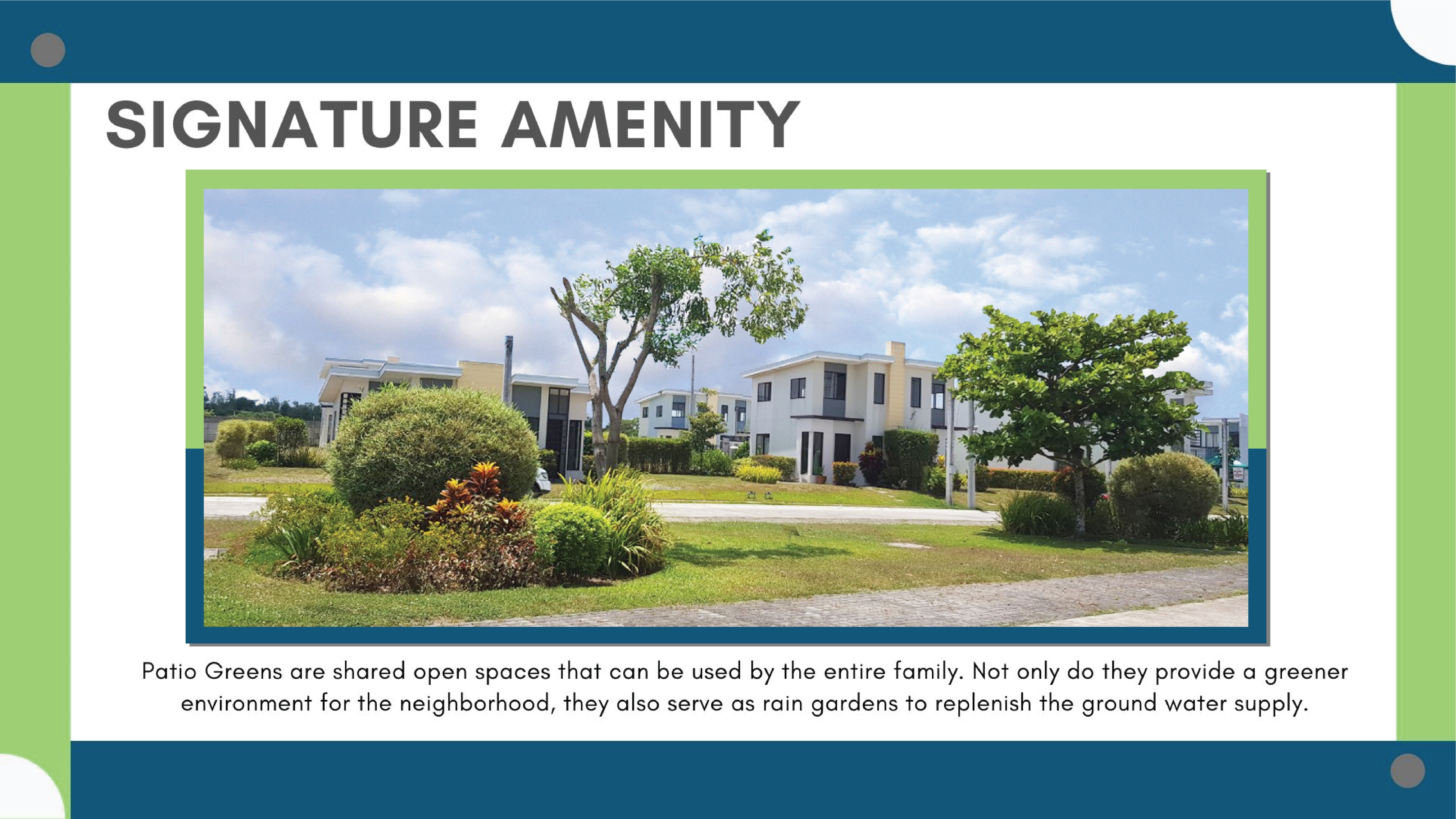 SAMPLE COMPUTATION
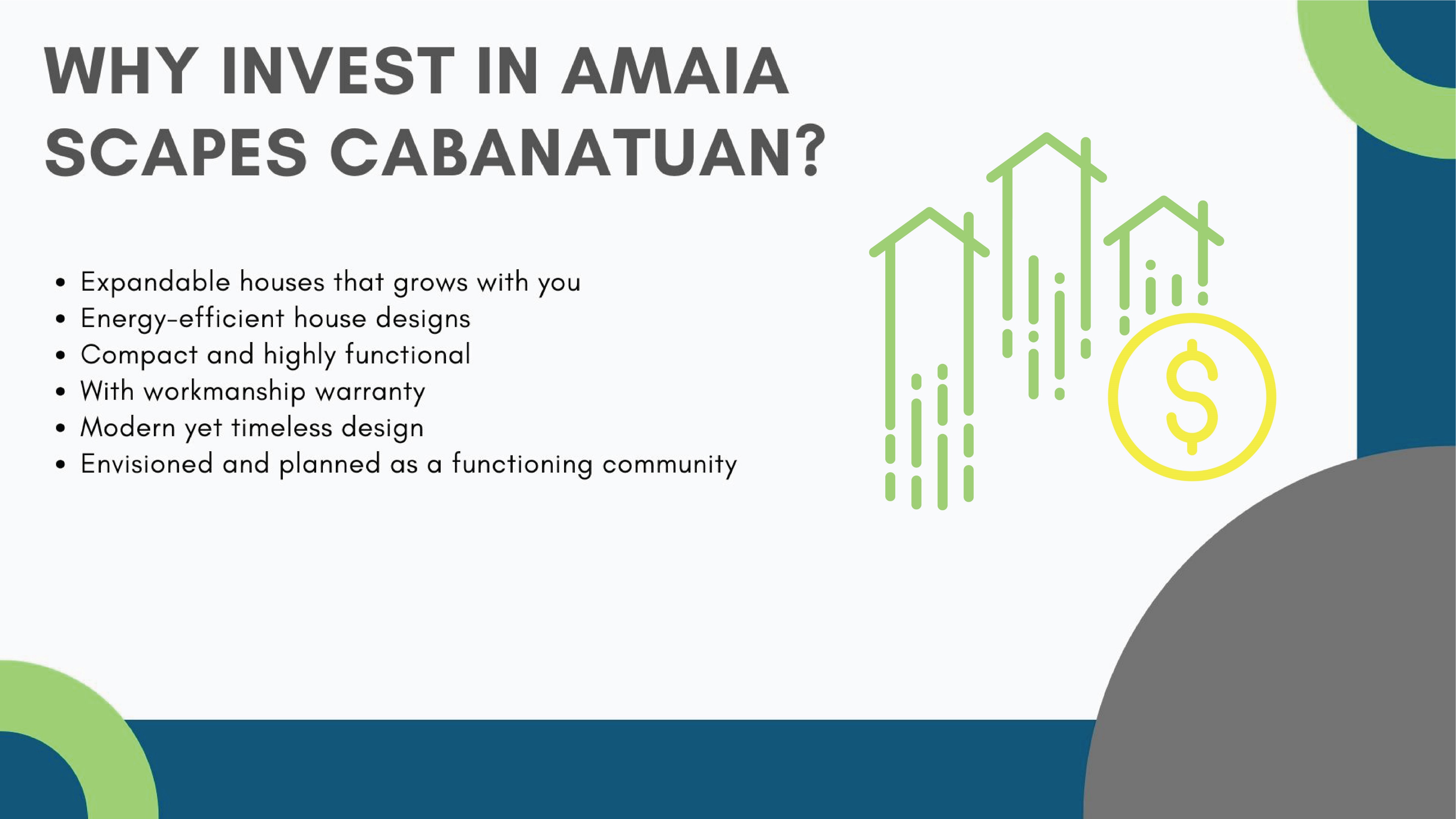 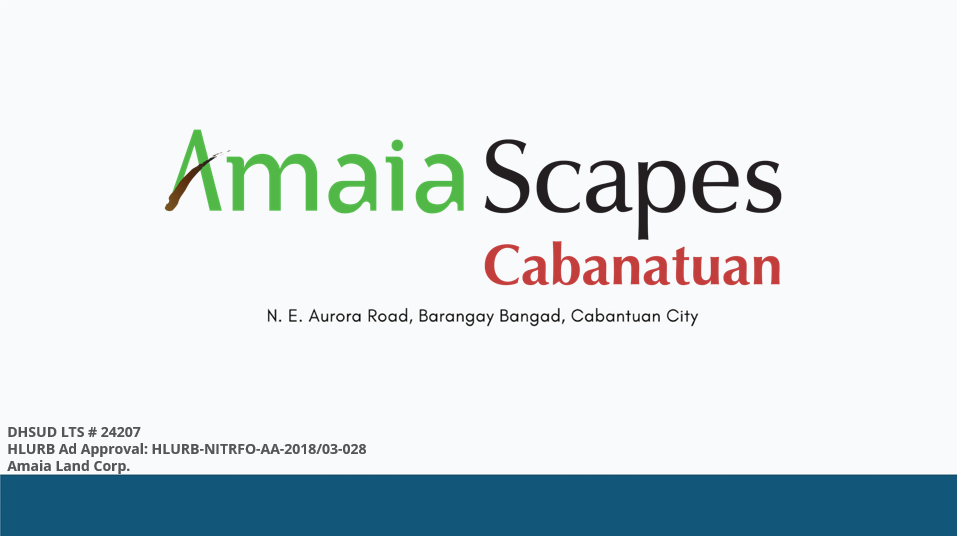